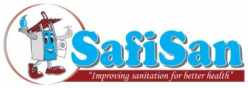 UBSUP - DTF project - KENYAOperation of a Co-composting facility
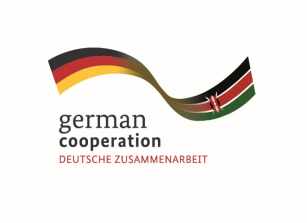 1
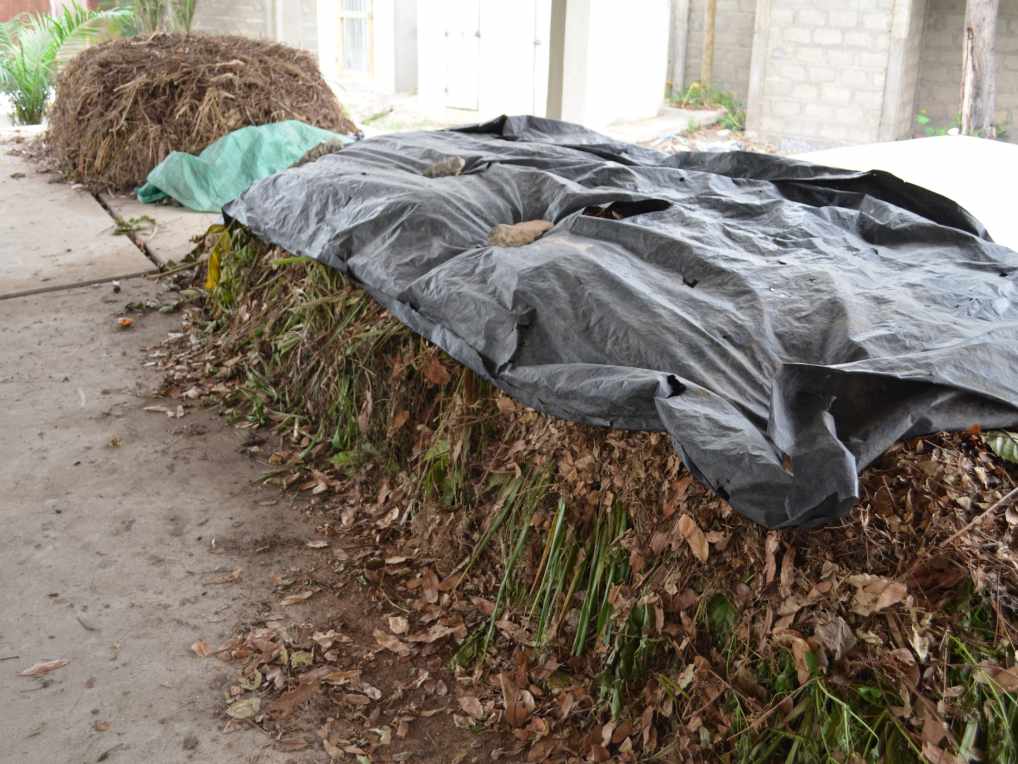 2
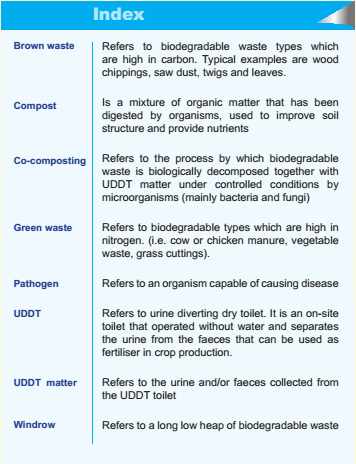 KeywordsUser’s guide page 4
3
Co-composting shedUser’s guide page 4
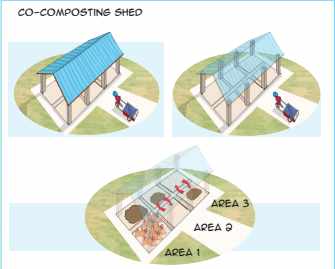 3 Areas of 2 chambers each:

Area 1: offload and storage of raw material (waste and UDDT waste) and storage of mature compost
Area 2 and 3: co-composting process. 2 windrows maximum
4
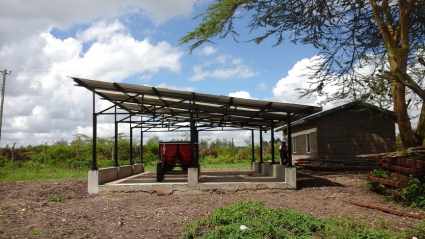 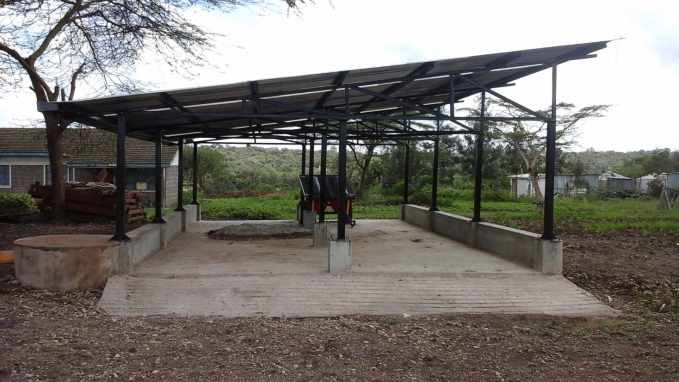 Co-composting shed in Oloolaiser
5
Co-composting shed in Benin (West Africa)
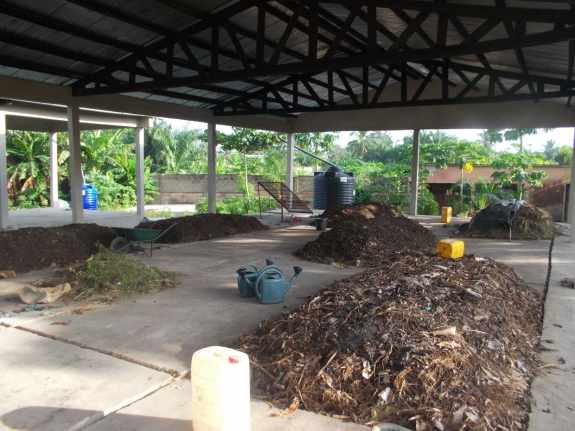 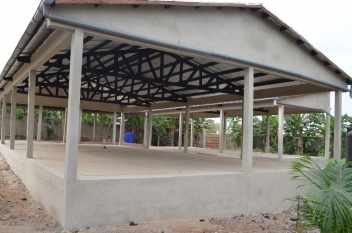 6
Material for co-compostingUser’s guide page 5 and 6
NO
YES
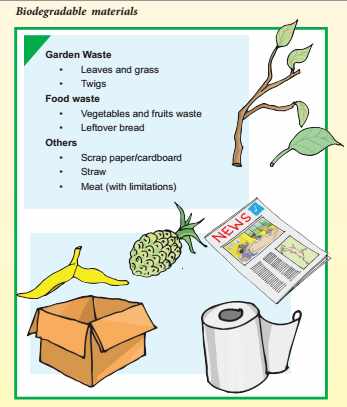 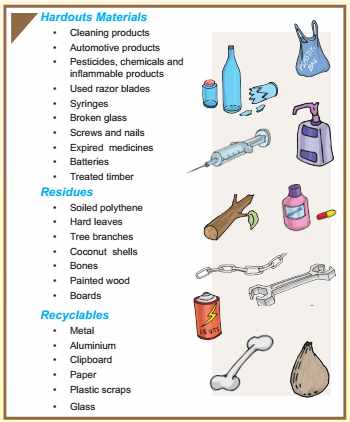 7
Composition of a windrowUser’s guide page 7 and 8
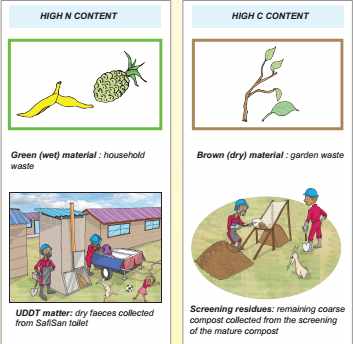 N = Nitrogen
C = Carbon

Nitrogen and Carbon is food for micro-organisms
8
Green wasteCo-composting project in Benin
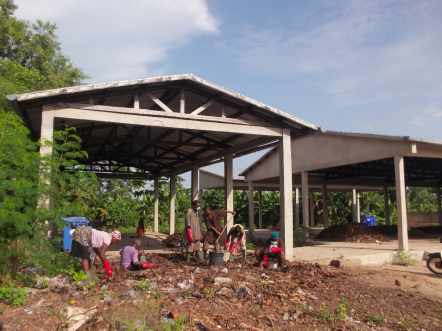 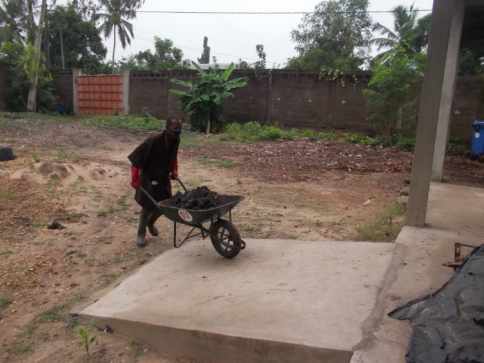 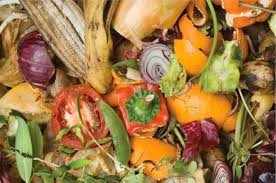 9
Brown wasteCo-composting project in Benin
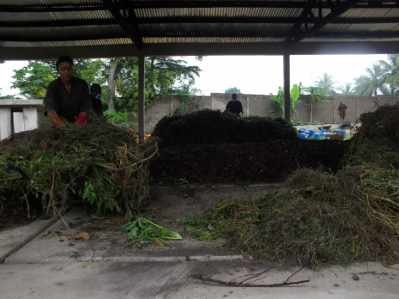 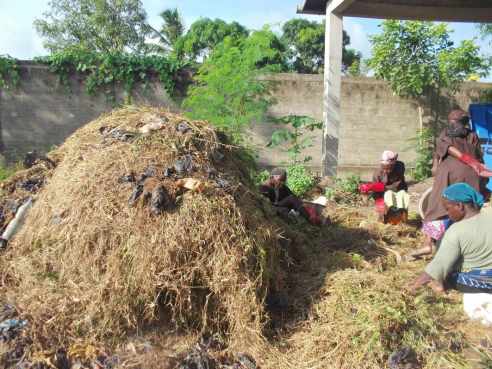 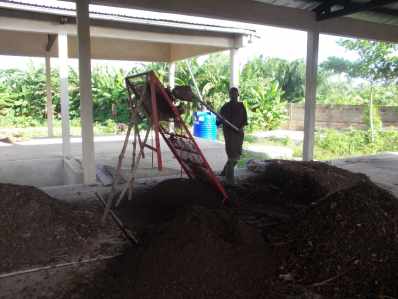 10
Composition of a windrowUser’s guide page 7 and 8
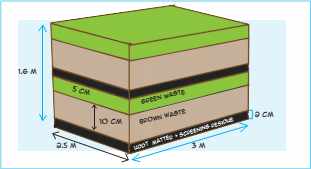 Dimension:
Length: 3m ; Width: 2.5m ; Height: 1.6m
Consecutive layers:
UDDT matter and screening residue (2 cm)
Brown waste (10 cm)
Green waste (5 cm)
Ideal combination to be determined by YOU (trials and errors)
Too wet: add more brown waste
Too dry: add more green waste
11
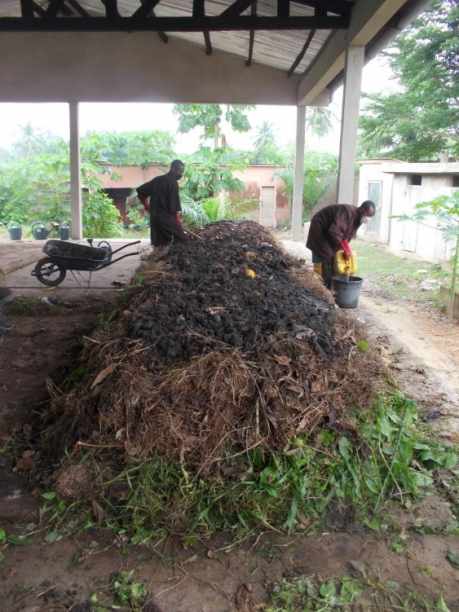 Windrow layersCo-composting project in Benin
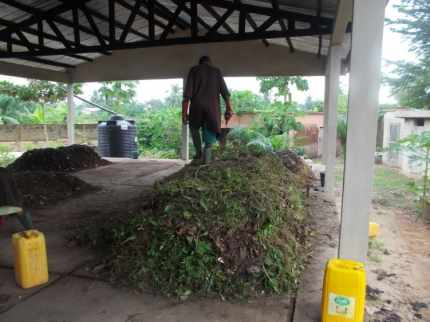 12
Windrow turningUser’s guide page 9 and 10
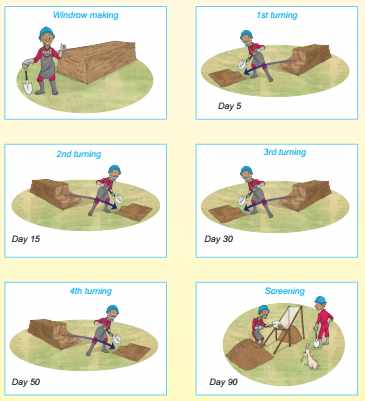 Co-composting process: 3 months

Turning  Air supply
Favour growth of micro-organism
Prevent odours
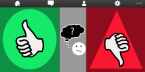 Turning schedule to be determined by YOU (trial and errors)

Recommendation: 3 to 6 turnings in total
13
Windrow turningCo-composting project in Benin
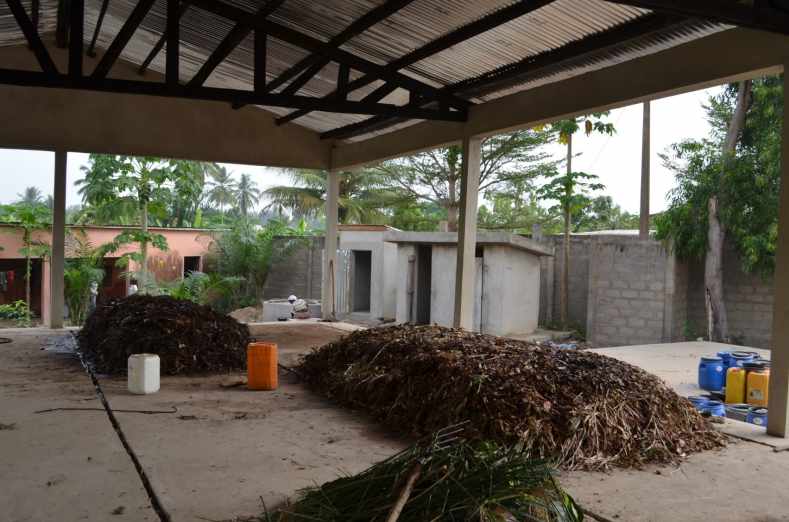 14
Evolution of a windrow: moisture and temperatureUser’s guide page 11 and 13
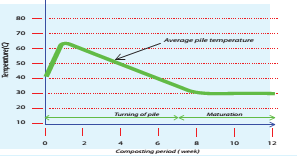 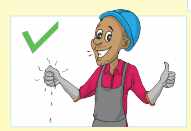 Moisture content between 40 to 60% all throughout
Temperature must not exceed 70°C because it prevents microbiological activities.
Week 0 to 1: around 65°C  favour rapid composting and kill weed seeds, insect larvae and pathogens
Week 1 to 7: gradual decrease from 65°C to ambient temperature
Week 7 to 12: stabilization at ambient temperature
15
Maturation processUser’s guide page 14
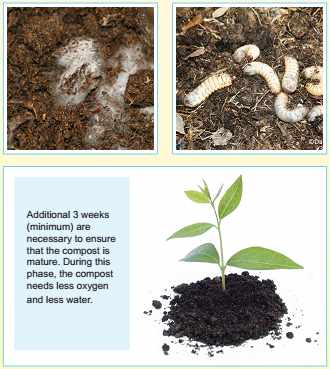 Last turning: day 50th 

Colour  Dark brown (soil like)
Temperature  below 50°C

Small insects and fungus (white stains) necessary to break down complex organic material
16
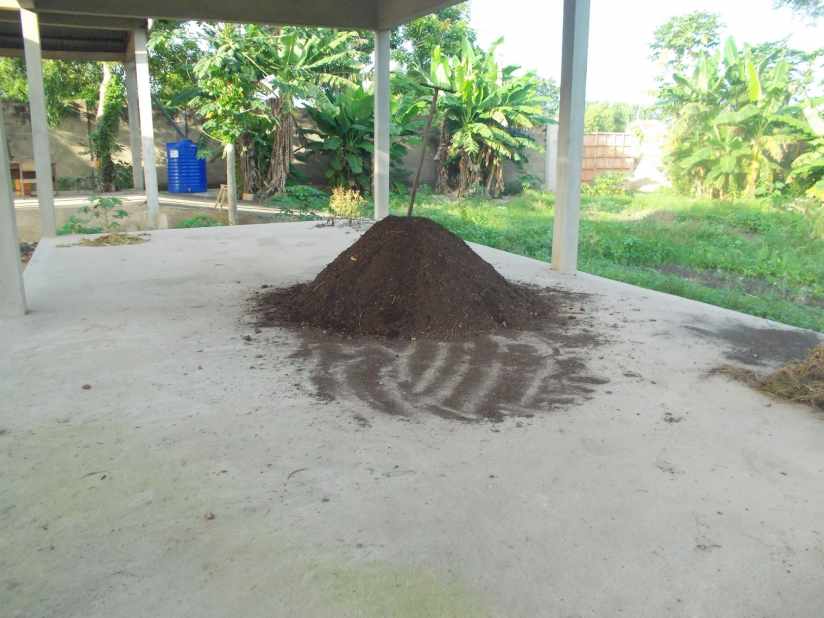 Mature compostCo-composting project in Benin
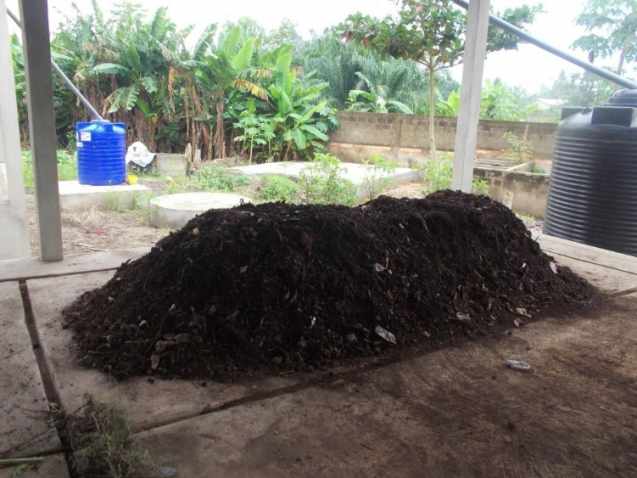 17
Screening / storage and baggingUser’s guide page 15
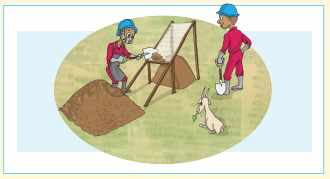 Mature compost is screened onto the sieve (5 to 10mm mesh size)
Screening residue used to make a new windrow
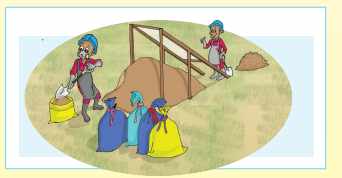 Fine compost is stored in bulks or bags before selling.

Compost cannot be stored in bags more than 1 year (risk of dry-out)
18
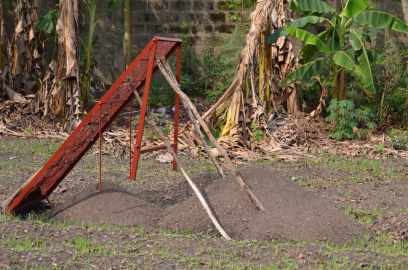 ScreeningCo-composting project in Benin
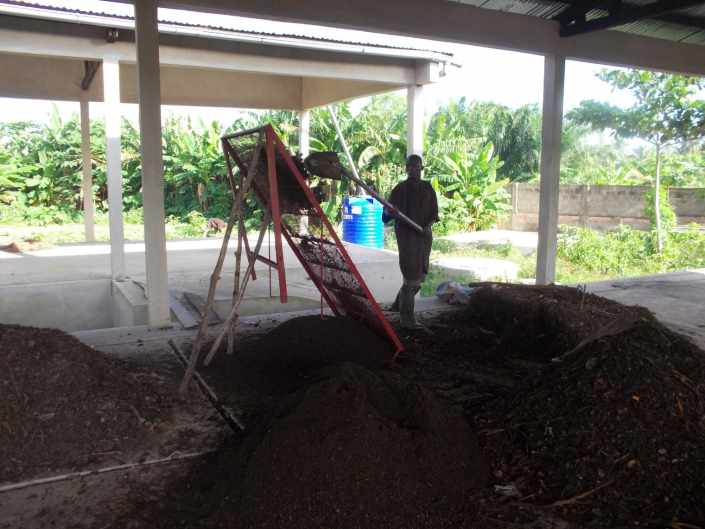 19
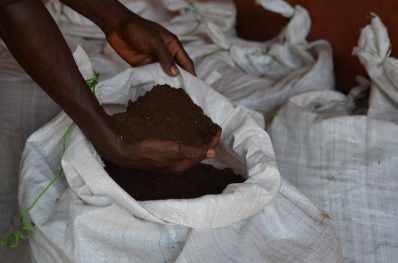 BaggingCo-composting project in Benin
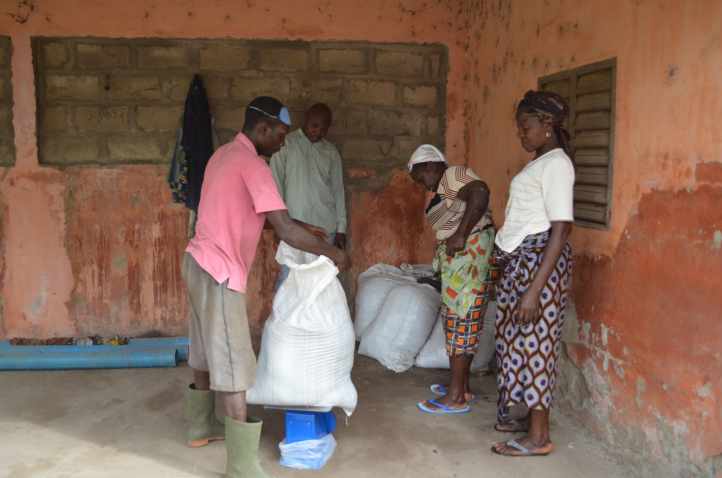 20